COPIL FRED 12 septembre 2013
ORDRE DU JOUR
Accueil (9:45- 10:00)
 I. Point financier (10:00-10:15) (INNO8)
Budget par partenaire 
Déclarations de créances ytd
 
 II. Avancement des WP (10:20-12:00 / TOUS): présentation PPT effectuée par les partenaires

 III. Plans d’action pour l’année à venir  (12:00 – 12:30 / TOUS)
2
I. Point financier
Budget par partenaire :
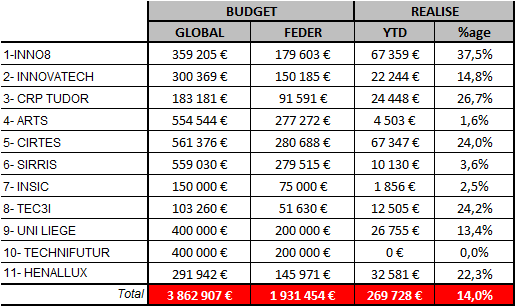 3
I. Point financier
Budget par partenaire :
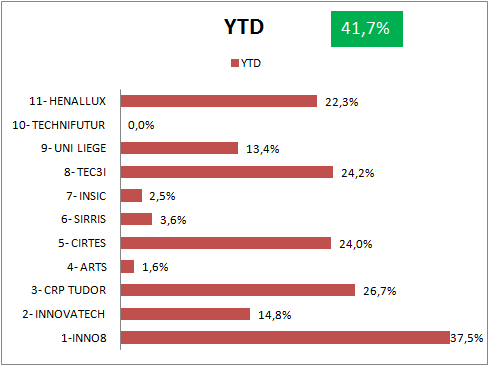 4
I. Point financier
Déclaration de créance YTD :
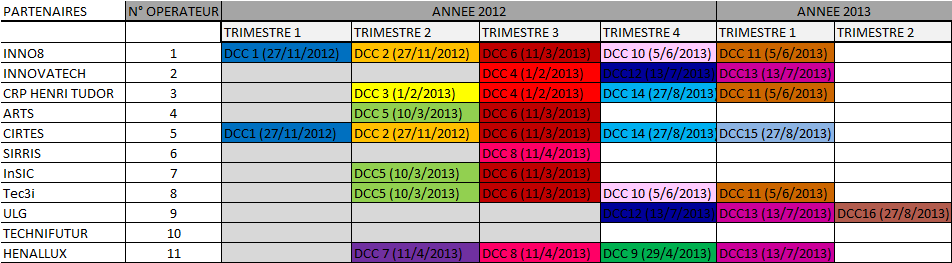 5
II. Avancement des WP
Présentations PPT effectuées par les partenaires par WP
6
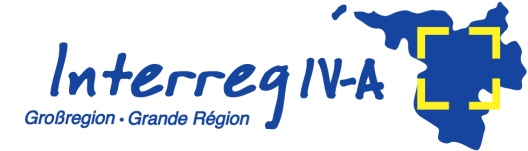 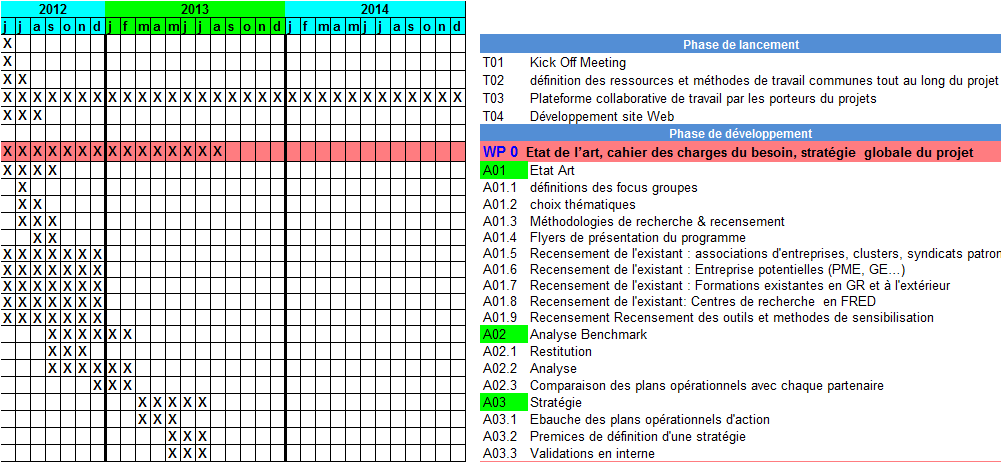 WP0
7
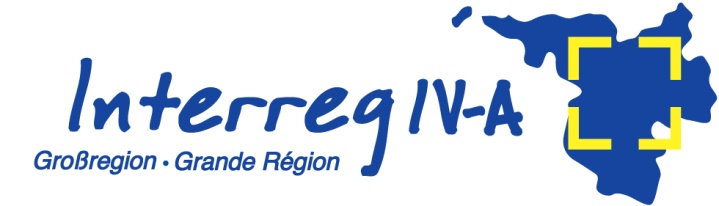 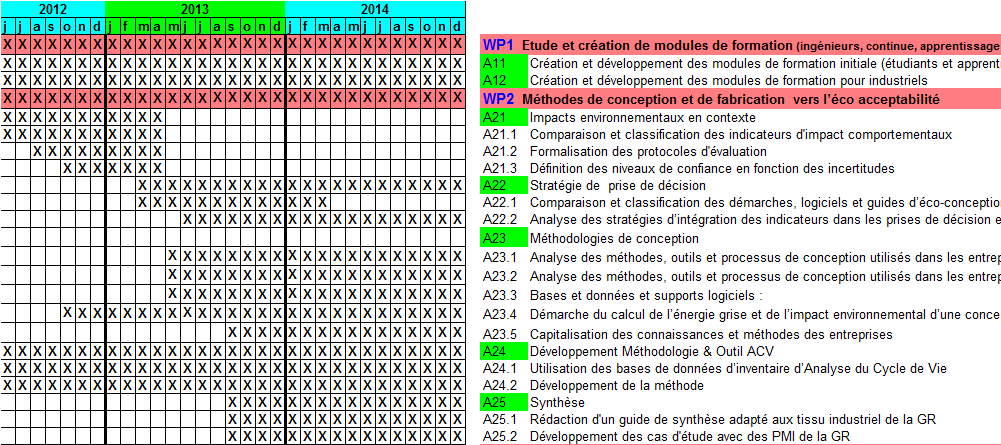 WP1
WP2
8
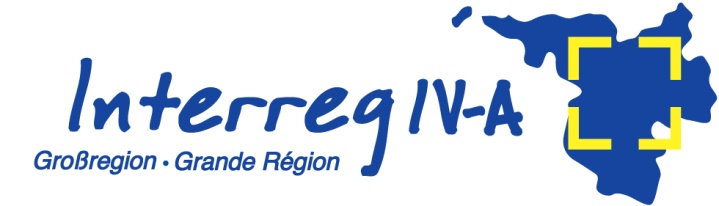 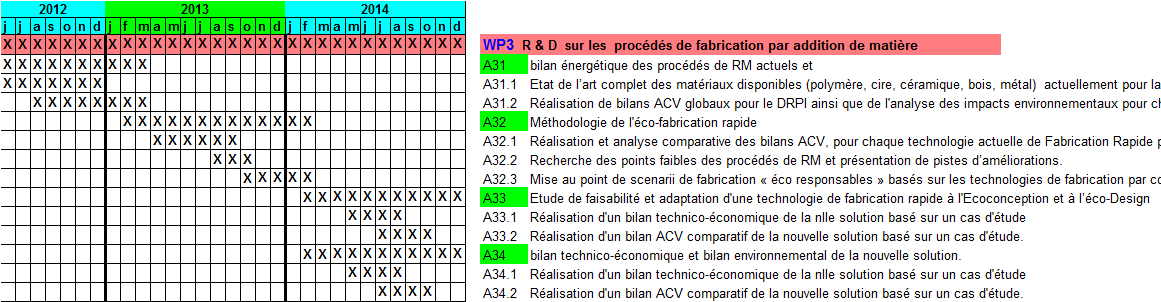 WP3
9
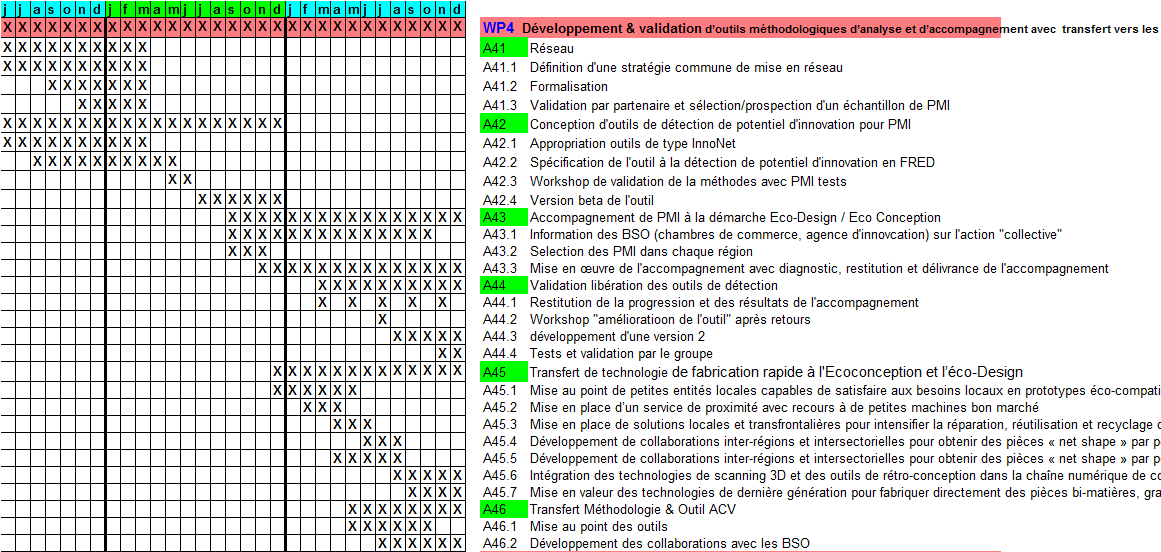 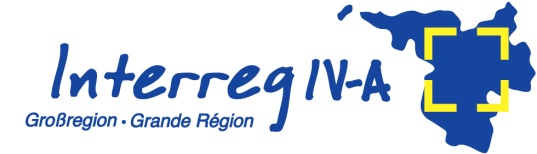 WP4
10
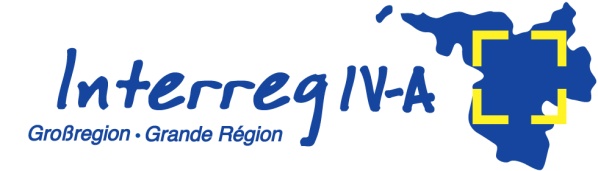 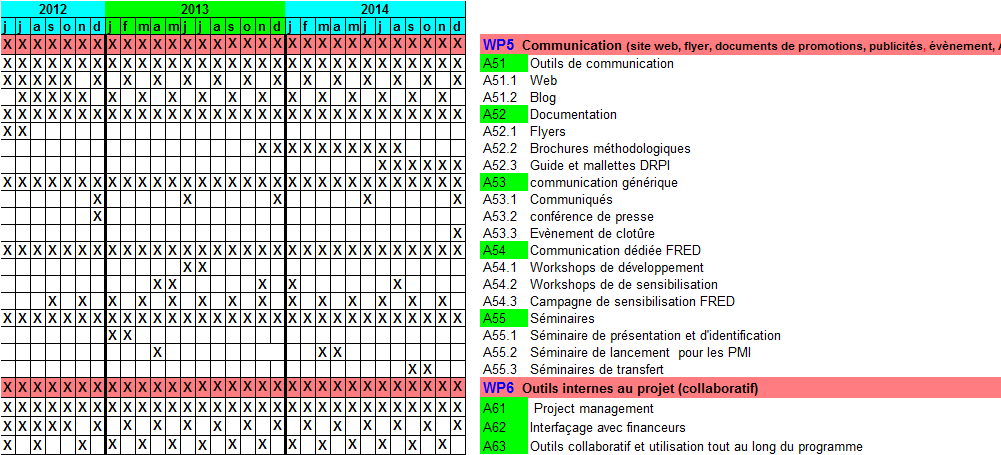 WP5
WP6
11
III. Plans d’actions à venir
Deux directions :

les contenus pour les cibles :
Formation
outils


l’accompagnement des entreprises
12